HARPURSVILLE CENTRAL SCHOOL
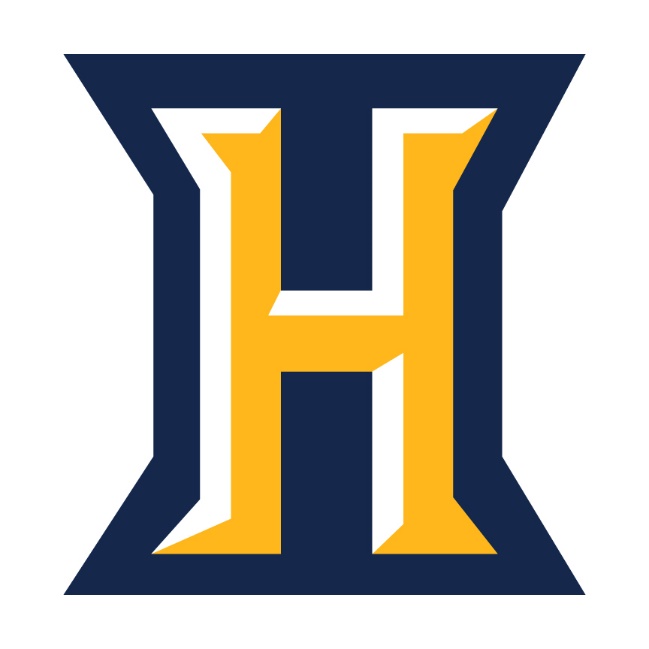 Budget Development for 2019-2020
Based on the Executive Proposal
March 13, 2019
Tonight’s topics
Budget goals
Projected expenditures
Projected revenues
State aid – based on Executive proposal
Local revenue
“Other” revenue
Summary – comparison of projected revenues and expenditures
Next steps
Budget goals
Provide an instructional program that meets the educational needs of all students
Maintain the elimination of structural deficits in our budgets
Continue to operate with minimal or no use of reserves
Promote the fiscal health and stability of the school district
Projected expenditures
Developed using:
Current staff of record
Known benefit rate changes
Known contractual costs/estimated contractual increases
Known debt service payments
BOCES services based on current year projections and anticipated services
Historical and market trends; current year projections
Projected expenditures
Projected expenditures (benefits)
PROJECTED REVENUES
Developed using:
Tax levy limit calculation
Executive proposal of state aid
Prior year trends/data for other revenues
PROJECTED REVENUES
PROJECTED REVENUES Tax Levy
NOTES:
4.84% is the maximum allowable limit under the tax cap law
The district would remain compliant under the law with this levy
1% change to the tax levy is approx. $40,609
PROJECTED REVENUES - “Other” Revenue
PROJECTED REVENUES“State Aid”
SUMMARY…
Next steps
Anticipate the Legislative proposal for school funding


April 10th – Budget Workshop
April 23rd – Present/Accept Final Budget
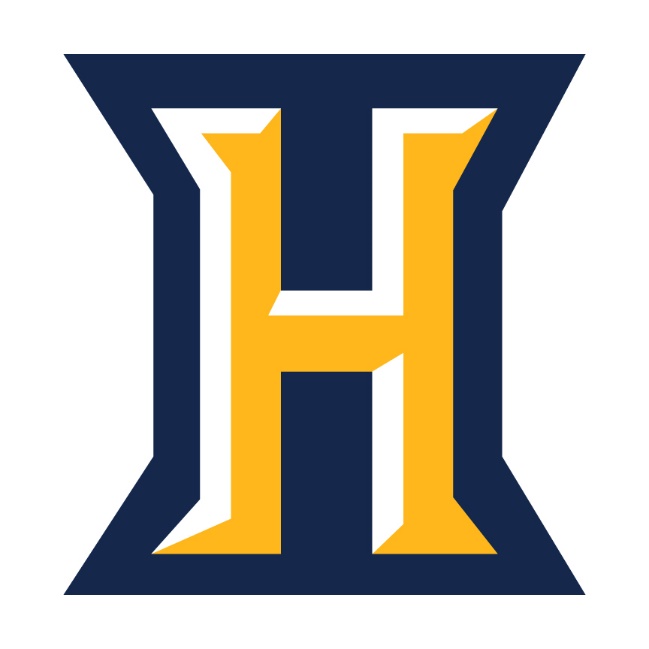 THANK YOU!